5 étapes vers des postes de travail non attribués
QUAND
POURQUOI
QUOI
Lorsqu’il y a une transition vers un modèle hybride et des postes de travail non attribués, une consolidation de l'espace, une réduction imminente de l'espace, le passage à un espace transitoire, etc. Si des services de numérisation sont nécessaires, commencez à planifier 1 à 2 ans à l'avance.
Dans le cadre de la mise en œuvre d'un modèle de travail hybride et du Plan de réduction du portefeuille de locaux à bureaux du gouvernement du Canada (PRPLB), l'espace doit être utilisé différemment et plus efficacement, ce qui inclut le passage à des postes de travail non attribués pour tous.
Les postes de travail non attribués font référence à la stratégie d'utilisation des bureaux dans laquelle tous les employés partagent des postes de travail individuels au cours d'une journée donnée. Les postes de travail peuvent être différents d'un jour à l'autre, les employés peuvent choisir le poste de travail qui correspond le mieux au travail qu'ils effectuent ce
jour-là.
2
3
4
5
COMMENT
1
Mettre en œuvre
Commencer
Informer
Outiller
Définir
Restez à l’affût! 

Nous procédons régulièrement à des mises à jour de nos outils. D’ici là, nous vous invitons  à communiquer avec nous ou à consulter fréquemment le Guide SWAG et le Programme en boîte de GdC
Les employés (boîte à outils, normes communautaires en milieu de travail)

Recueillir la rétroaction et surveiller l'adoption

S'adapter et s'ajuster en permanence 

Renforcer et maintenir les bonnes habitudes
Retrait des effets personnels 

Retrait du matériel organisationnel

Élimination du papier et numérisation de la documentation organisationnelle

Mise en œuvre des stratégies d'utilisation
Se familiariser avec le plan d’aménagement
Recueillir des données et évaluer l'état de préparation 
Identifier et préparer le parrain
Constituer l'équipe de projet intégrée
Les groupes qui seront affectés et la séquence
Les stratégies d'utilisation du milieu de travail
Voisinages
Zones acoustiques
Accès spécial
Casiers 
Système de réservation
L’expérience positive en milieu de travail
Annoncer le projet aux cadres et aux gestionnaires
Informer et engager les employés
Lancer des outils et des canaux de communication
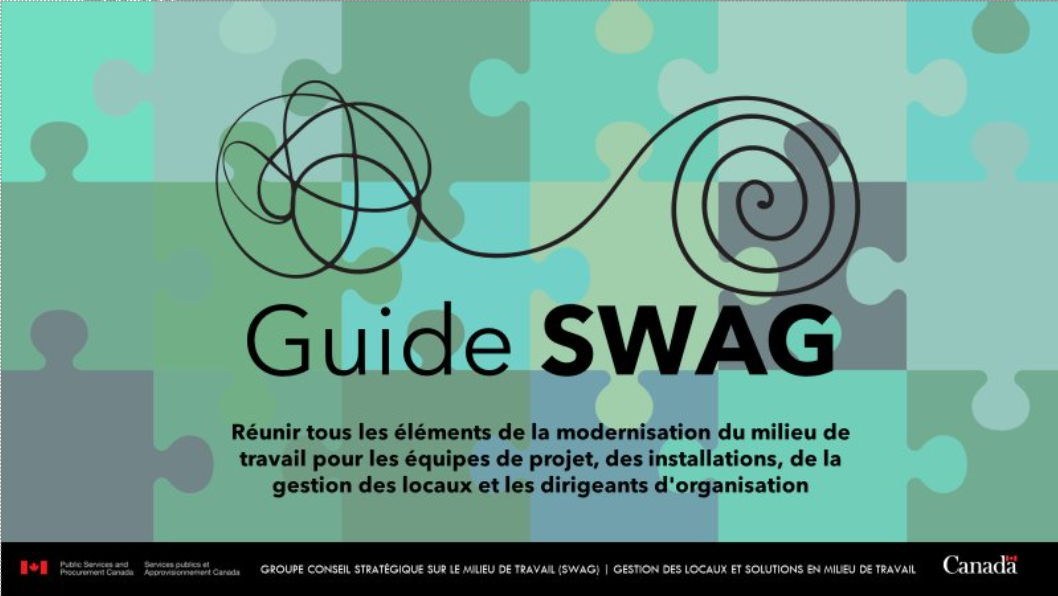 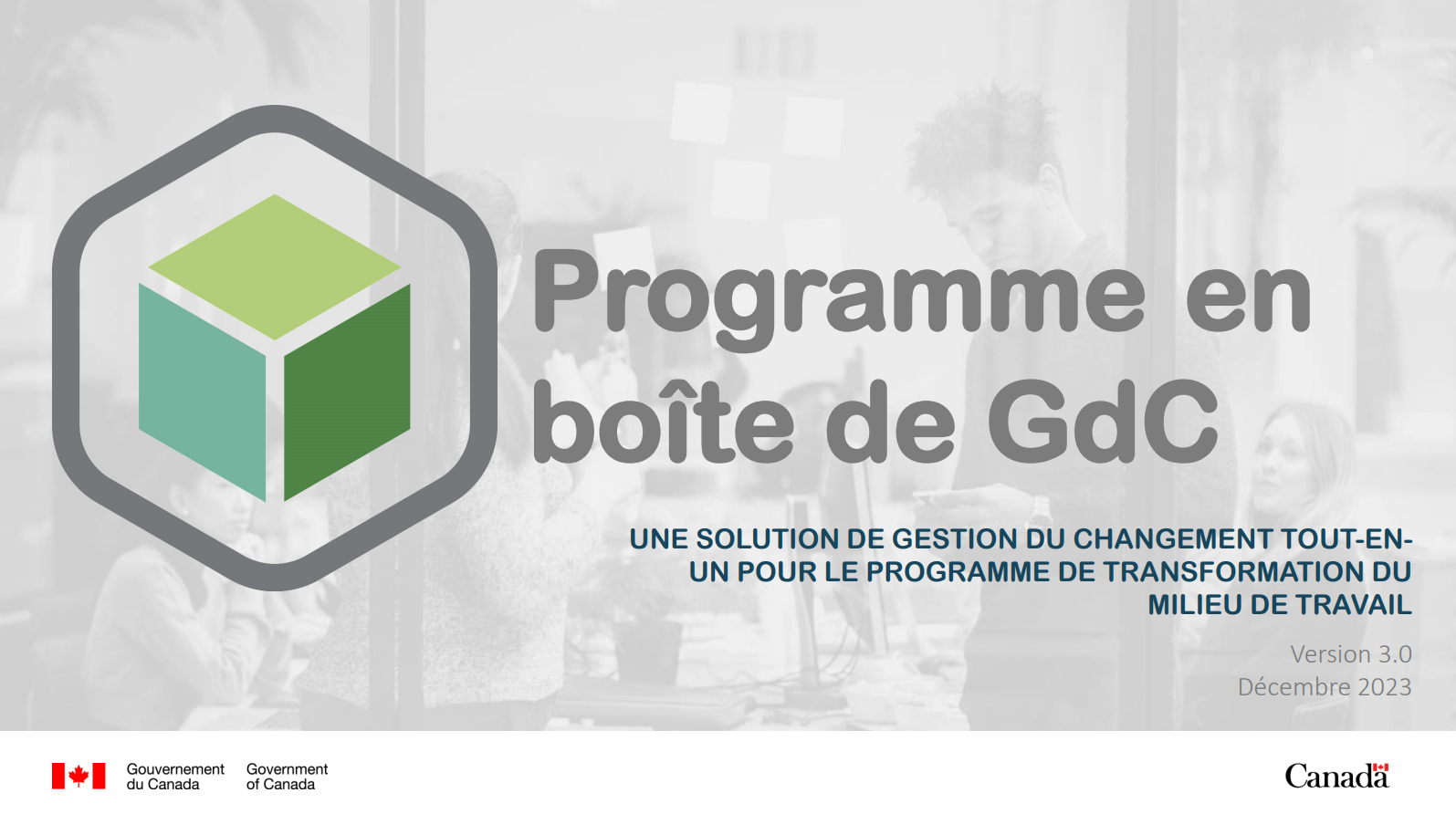 5-steps toward unassigned seating
WHY
WHAT
WHEN
As part of the implementation of a hybrid work model and the Government of Canada Office Portfolio Reduction Plan (GC-OPRP), space must be used differently and more efficiently which includes moving to unassigned seating for all.
Unassigned seating refers to the office utilization strategy where all employees share individual workpoints on any given day. The workpoints can be different from one day to the next, employees can choose the workpoint that best matches the work they are doing that day.
There is a transition towards a hybrid model and unassigned seating, a space consolidation, imminent reduction of space, moving to a swing space, etc. If digitization services are required, start planning 1 to 2 year in advance.
2
3
4
5
HOW
1
Stay tuned! 

We regularly update our tools. Until then, we invite you to contact us, or frequently consult the SWAG guide and the CM Program in-a-box
Get started
Implement
Inform
Equip
Define
Employees (toolkit, workplace community norms)
Gather feedback and monitor adoption
Continuously adapt and adjust 
Reinforce and sustain good habits
Removal of personal belongings 
Removal of business materials
Paper clean-up and digitization of business information
Implement the utilization strategies
The groups that will be affected and sequence
The workplace utilization strategies
Neighborhoods
Acoustical zones
Special Access
Lockers 
Booking system
The positive workplace 
      experience
Announce the project to executives and managers
Inform and engage employees
Launch communication tools and channels
Get familiar with the accommodation    plan
Gather data and assess readiness 
Identify and prepare the sponsor
Build the integrated project team
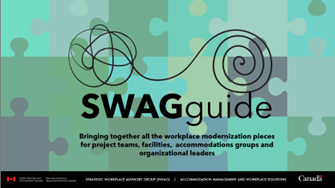 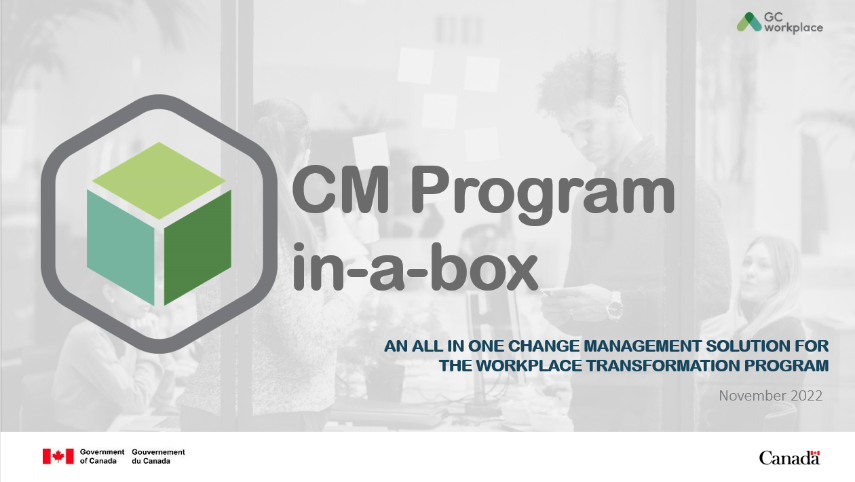 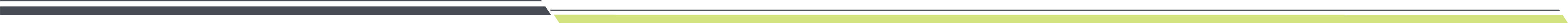